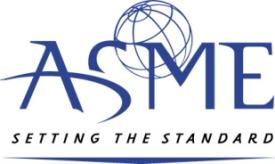 Standards and CertificationTraining
Module B – Process
B5	Consensus Process for Standards Development
ASME S&C Training Module B5 Consensus Process for Standards Development
REVISIONS
DATE
CHANGE
12/14/2016




9/20/13





11/22/10
Editorially revised and restructured presentation as well as added slides for “Stabilized Maintenance”




Revised the format throughout. Deleted Slides 4, 5, 9, 10, 11, 13, 14, 18, 25, 26, 34, 39 and 42 to consolidate and remove pop quizzes. Revised all other slides to allow for learning objectives and module summary , references to periodic maintenance,  and to improve the flow of the Module.


Changed “Codes and Standards Board of Directors” to “Council on Standards and Certification” throughout.
1
ASME S&C Training Module B5 Consensus Process for Standards Development
MODULE B COURSE OUTLINE
B1. 	ASME Organizational Structure
B2. 	Standards Development: Staff and Volunteer Roles and Responsibilities
B3.	Conformity Assessment: Staff and Volunteer Roles and Responsibilities
B4.	Initiating and Terminating Standards Projects
B5.	Consensus Process for Standards Development
B5A.  Standards & Certification Project Management
B6.	The Basics of Parliamentary Procedure
B7.	The Appeals Process
B8.	International Standards Development
B9.	ASME Conformity Assessment Programs
B10.	Performance Based Standards
B11. 	Consensus Process for Standards Interpretation and Code Cases (under development)
2
ASME S&C Training Module B5 Consensus Process for Standards Development
[Speaker Notes: This presentation represents ASME’s consensus process for standards development.]
LEARNING OBJECTIVES
At the end of this module, you will be able to:
Understand the definition and key principles of consensus
Define the steps in the standards development and approval process
Understand the role of ANSI and the use of ASME’s ANSI-accredited procedure for developing standards by consensus
3
ASME S&C Training Module B5 Consensus Process for Standards Development
[Speaker Notes: At the end of this module, you will be able to:
Understand the definition and key principles of consensus
Define the steps in the standards development and approval process
Understand the role of ANSI and the use of ASME’s ANSI-accredited procedure for developing standards by consensus]
CONSENSUS ON STANDARDS ACTIONS
Consensus as defined by ASME and ANSI means that the standards committee has achieved:

Substantial agreement by a minimum of 2/3 approval of the consensus committee membership

All views have been considered and attempts have been made to resolve any objections
4
ASME S&C Training Module B5 Consensus Process for Standards Development
[Speaker Notes: Consensus as defined by ASME and ANSI means that:
There is substantial agreement by a minimum of 2/3 affirmative vote of the full consensus committee membership on standards actions (exclusive of “Not Voting” and “Disapproved without Comment” responses) to proceed. 
All views have been considered and attempts have been made to resolve any objections from the consensus body or any other source. 

Voting options will be described later in the presentation.]
KEY PRINCIPLES OF CONSENSUS PROCESS
Openness
Transparency
Balance of Interest
Examples of interest categories include:
Manufacturers
Installers
Enforcing Authorities 
Inspection Agencies
Specialists having expert knowledge
Designers
Users or owners of equipment
Due Process
5
ASME S&C Training Module B5 Consensus Process for Standards Development
[Speaker Notes: ASME codes and standards are developed under the consensus process.  Key principles of the voluntary consensus process are Openness, Transparency, Balance of Interest, and Due Process. 

Openness refers to the fact that participation in the process is open to all persons who are directly and materially affected by the activity, without regard to country of citizenship or residence.  Meetings for the consideration of standards actions are open to the public.

Transparency involves early notification of initiation of standards activities which is provided in order to allow interested parties an opportunity to express interest in participating.  Widely available notification of the status of standards activities as well as proposals are provided in order to permit review and comment by interested parties.

Balance of Interest refers to the individual committee members. Interest groups’ participation is balanced so not more than 1/3 of the membership of a consensus committee dealing with safety codes and standards shall come from any single interest category; and not more than ½ of the membership of a consensus committee dealing with product standards shall come from any single category.

Due process means that any person (organization, company, government agency, individual, etc.) with a direct and material interest has a right to participate by:  
expressing a position and its basis, 
b) having that position considered, and 
c) having the right to appeal.]
STANDARDS ACTIONS
Types:
New standard
Revision
Reaffirmation
Withdrawal
Stabilized Maintenance
National Adoption of an ISO or IEC Standard
6
ASME S&C Training Module B5 Consensus Process for Standards Development
[Speaker Notes: Standards actions include:
Development of a new standard
Revision of an existing standard
Reaffirmation of an existing standard, which is the approval of an existing standard that contains no substantive changes to the main text of the standard 
Withdrawal of an existing standard
Proposals to maintain a standard under stabilized maintenance 
National adoption of an ISO or IEC standard 
ISO: International Organization for Standardization
IEC: International Electrotechnical Commission]
STANDARDS COMMITTEE PROCEDURES
ASME’s current, ANSI-accredited procedures 
Committees have supplemental requirements which may include:
Committee specific requirements
Deviations from the accredited procedures 
must be approved by supervisory board and Council on Standards and Certification 
Administrative guidelines
7
ASME S&C Training Module B5 Consensus Process for Standards Development
[Speaker Notes: All standards committees develop standards actions following the ANSI accredited procedures for codes and standards development committees. In addition, standards committees have either committee specific or Board supplemental requirements to suit the unique needs of their operations. Therefore, the process might vary slightly from committee to committee. If a standards committee develops their own supplement, they must be approved by the responsible supervisory board. Standards committee and Board supplemental requirements must refer to the current ANSI-accredited procedures no later than 6 months after ANSI acceptance. Any proposed deviations to the accredited procedures contained in standards committee or Board supplemental requirements must be approved by the Board and by the Council on Standards and Certification.

Standards committees may also choose to develop administrative guidelines for their operation.  Such guidelines shall not conflict with the procedures and don‘t require approval by the supervisory board.]
MAINTENANCE OF STANDARDS
Continuous Maintenance 
Revisions to any part or section according to a documented schedule for consideration and action by the standards committee
Periodic Maintenance 
Review of the entire document and action to revise or reaffirm by the standards committee 
Stabilized Maintenance 
Requires a status review of the entire document by the standards committee every 10 years
8
ASME S&C Training Module B5 Consensus Process for Standards Development
[Speaker Notes: There are three ways in which standards can be maintained: 
 
Continuous maintenance maintains the standard with recommended changes to any part or section according to a documented schedule for consideration and action by the standards committee. The published standard shall include a clear statement of the intent to consider requests for change and information on the submittal of such requests. 

Periodic maintenance maintains the standard by review of the entire document and action to revise or reaffirm by the standards committee on a schedule not to exceed 5 years. 

Stabilized maintenance maintains the standard by requiring a status review of the entire document by the standards committee every ten years.]
CONTINUOUS AND PERIODIC MAINTENANCE
Revise or reaffirm the ANS within 5 years of previous approval 
Continuous Maintenance. 
Public review document (BSR-8) must be submitted with ANSI within 5 years of previous approval or, 
A request for extension (BSR-11) may be submitted, but the standard must then be maintained under periodic maintenance
 Periodic Maintenance. 
Project Initiation Notification (PINs) or public review document (BSR-8) must be submitted to ANSI within 5 years of the previous approval or, 
A request for extension (BSR-11) shall be submitted to ANSI
9
ASME S&C Training Module B5 Consensus Process for Standards Development
[Speaker Notes: The goal is to revise or reaffirm American National Standards within 5 years of previous approval. 
For continuous maintenance - If a public review document (BSR-8) for proposed revision or reaffirmation has not been submitted to ANSI within 5 years of the previous approval, a request for extension may be filed, but the standard must then be maintained under periodic maintenance until the next edition is published. (BSR =  Board of Standards Review). 

For periodic maintenance - If a Project Initiation Notification (PINs) or public review document (BSR-8) for proposed revision or reaffirmation has not been submitted to ANSI within 5 years of the previous approval, a request for extension (BSR-11) shall be submitted to ANSI.” 

The request for an extension of time shall be submitted to ANSI within thirty days following five years after the approval date of the American National Standard. Requests for extensions shall provide the program and schedule of work that will lead to revision, reaffirmation, or withdrawal.]
STABILIZED MAINTENANCE
Requires status review every 10 years. 
Eligibility criteria:
Address a mature technology or practice(s)
Unrelated to safety or health
Currently designated as an ANS and has been reaffirmed at least once
Most recent edition was approved by ANSI at least ten years prior
Required for use in connection with existing implementations or for reference purposes
10
ASME S&C Training Module B5 Consensus Process for Standards Development
[Speaker Notes: Stabilized maintenance is an option for maintenance of a standard that requires status review every 10 years rather than revision or reaffirmation every 5 years. Such a standard shall satisfy the following eligibility criteria: 
• The standard addresses a mature technology or practice(s), and as a result, is not likely to require a revision 
• The standard is unrelated to safety or health 
• The standard is currently designated as an American National Standard and has been reaffirmed as such at least once 
• The most recent edition of the standard was approved by ANSI at least ten years prior (this does not include ANSI reaffirmation dates) 
• The standard is required for use in connection with existing implementations or for reference purposes]
MAINTENANCE OF STANDARDS
Standards under continuous or periodic maintenance not revised or reaffirmed within 10 years will lose their status as an American National Standard
11
ASME S&C Training Module B5 Consensus Process for Standards Development
[Speaker Notes: For standards under continuous or periodic maintenance there are no extensions granted beyond 10 years from the previous date of ANSI approval.  If a standard is not revised or reaffirmed within 10 years, its status as a current American National Standard will automatically expire.

A standard that loses its status as an American National Standard may retain its status as an ASME Standard.]
THE STANDARDS DEVELOPMENT PROCESS
Initiation & Development of a standards action
Consensus committee approval
Public review
Supervisory Board approval
Appeals
ANSI approval
Publication
12
ASME S&C Training Module B5 Consensus Process for Standards Development
[Speaker Notes: In order to ensure that due process has been provided and that consensus has been achieved, all standards require: 
Approval of standards actions by the consensus committee
Public review
Procedural review and approval by the supervisory board 
Opportunity to appeal any action or inaction
Approval by ANSI

These are the primary steps in the process for the development of consensus standards which will be reviewed in detail throughout the remainder of this Module. 

It should also be noted that some standards developed by ASME do not go through the ANSI public review and approval process. For example, standards that contain only administrative requirements – no technical requirements – as basis for a conformity assessment program (e.g., QAI-1 and CA-1)]
THE STANDARDS DEVELOPMENT PROCESS
Initiation & Development of a standards action
Consensus committee approval
Public review
Supervisory Board approval
Appeals
ANSI approval
Publication
13
ASME S&C Training Module B5 Consensus Process for Standards Development
[Speaker Notes: The first step in the process is the development of a standards action, which will be discussed in the next slide.]
INITIATION & DEVELOPMENT OF A STANDARDS ACTION
Request for standards action is received or a periodic maintenance review is scheduled 
Project Team is established
See Module B5a for information on Standards & Certification Project Management
ANSI Project Initiation Notification System (PINS) is filed 
See Module B4 for information on Initiating and Terminating Standards Projects
14
ASME S&C Training Module B5 Consensus Process for Standards Development
[Speaker Notes: The standards development process begins when a committee receives a request for a standards action or a standard is due for periodic maintenance. A request can come from within the committee or outside the committee. A committee may ask that such requests be submitted in a specific format (e.g., a Project Initiation Form). At the time of request, the requestor will be asked if he or she is interested in participating in the development of a proposal. 

A Project Team is usually established to develop a standards action.  For more information on how project teams are established, the project team function and responsibilities, and how proposals are prepared on C&S Connect, please review Module B5a Standards & Certification Project Management.

For new codes and standards, and for revisions under periodic maintenance, a notice of initiation of the activity shall be provided to ANSI via the ANSI Project Initiation Notification System (PINS) form, or equivalent. For more information on the initiation of new standards project, please review Module B4 Initiating and Terminating Standards Projects.]
THE STANDARDS DEVELOPMENT PROCESS
Initiating & Development of a standards action
Consensus committee approval
Public review
Supervisory Board approval
Appeals
ANSI approval
Publication
15
ASME S&C Training Module B5 Consensus Process for Standards Development
[Speaker Notes: Consensus committee approval is the second step in the process.]
CONSENSUS COMMITTEE APPROVAL
Recorded vote
First consideration ballot (4 weeks)
Votes shall be recorded in C&S Connect
Votes may take place at a meeting, but all voting members are provided the opportunity to vote via C&S connect after the meeting
The Supervisory Board is included for review and comment
Item passes on a first consideration ballot with no disapproved votes and minimum 2/3 affirmative votes
16
ASME S&C Training Module B5 Consensus Process for Standards Development
[Speaker Notes: The Standards Committee votes on the proposed standard in the following manner:
Standards actions are submitted for first consideration ballot 
Votes shall be recorded in C&S Connect. The voting period is typically four weeks. The voting period can be longer or shorter if authorized by a standards committee officer, however, any voting period shorter than two weeks must be agreed to by the committee.
Votes may take place at a meeting, but since all voting members shall be provided the opportunity to vote, a ballot will be opened in C&S connect after the meeting for a minimum of 2 weeks. 
The Supervisory Board should be included for review and comment on the technical content.  Comments from the Supervisory Board shall be considered in same manner as comments from the standards committee members or the public. 
On a first consideration ballot, item is considered to have passed if there are 
No “Disapproved” votes, 
At least 2/3 of the standards committee (exclusive of “Not Voting” and “Disapproved without Comment” returns) has voted in the affirmative, 
All comments have been addressed, and 
No technical changes are made to the record.

Let’s take a look at the voting options and what they mean.]
CONSENSUS COMMITTEE APPROVAL
Voting options Approved (with or without comment)
Disapproved (with comment)
The committee is not responsible for resolving disapproved votes without comment 
Not Voting 
Indicates conflict of interest
Reduces committee membership 
Abstain
Indicates a lack of expertise or an insufficient review
Does not reduce committee membership
17
ASME S&C Training Module B5 Consensus Process for Standards Development
[Speaker Notes: The following voting options are available for each recorded vote ballot: approved (with or without comment), disapproved, not voting or abstain. 

Approved with comments is selected when the comments are generally editorial in nature.

All Disapproved votes must be supported by comments and preferably an alternative action that will resolve the disapproval vote. The committee must then attempt to resolve the disapprovals. If no comments related to the proposal accompany the vote, the committee is not required to take any action to resolve the disapprovals, but the vote must be recorded as “Disapproved without Comment” and reported to ANSI as such.  A “Disapproved without Comment” response reduces the total number of the committee members considered in the determination of consensus for that action.

Not Voting shall be used by individuals who have an actual or apparent conflict of interest.  A response of “Not Voting” reduces the total number of the committee members considered in the determination of consensus for that action.

An Abstain vote shall be used by individuals who feel they lack the expertise to evaluate the proposal or who have not had the time to review it. An “Abstain” vote does NOT reduce the total committee membership.]
CONSENSUS COMMITTEE APPROVAL
Resolution of ballot comments
The committee shall attempt to resolve all disapproved comments and consider all other comments related to the proposal
The committee must respond to all comments related to the proposal
Technical and editorial changes to the proposal are submitted to the committee for consideration
Editorial changes may be approved at a meeting 
Technical changes, made to the proposal in an attempt to resolve the ballot comments, are submitted to the committee for a recirculation ballot
18
ASME S&C Training Module B5 Consensus Process for Standards Development
[Speaker Notes: Let’s review the actions the committee must take while addressing all ballot comments.
The committee shall attempt to resolve all disapproved comments and consider all other comments related to the proposal. 
The committee must prepare a response to all comments related to the proposal. This response should describe any substantive changes made in response to the comments and, if appropriate, explain why changes were not made.
Technical and editorial changes to the proposal are submitted to the committee for consideration. Editorial changes may be approved at a meeting. 
Any technical changes made to the proposal, unresolved Disapproved votes and substantive Supervisory Board comments are submitted to the committee for recirculation ballot.]
CONSENSUS COMMITTEE APPROVAL
Recirculation Ballot
Committee members may change votes during the voting period 
New disapproved votes shall only be permitted for:
In support of first consideration disapproved votes or any substantive Supervisory Board comments
Disagreement with changes introduced in the proposal 
Action passes with a minimum of 2/3 affirmative vote
Unresolved Disapproved votes (if any)
Notification of the Right to Appeal
19
ASME S&C Training Module B5 Consensus Process for Standards Development
[Speaker Notes: Committee members may change their votes if they wish to do so on a recirculation ballot for the following reasons: 
To approve the recirculated proposal based on the responses to the first consideration ballot and any applicable changes made to the proposal, OR 
To disapprove the proposal in support of first consideration disapproved votes or any substantive Supervisory Board comments, OR
To disapprove the revised proposal in disagreement with any changes introduced to the proposal. 
If, after a recirculation ballot, and at least 2/3 of the membership of the Consensus Committee (exclusive of “Not Voting” and “Disapproved without Comment” returns) has voted in the affirmative, the action is considered to have passed. 
If any unresolved disapproved votes remain, those members shall be notified of their right to appeal the committee’s action.]
CONSENSUS COMMITTEE APPROVAL
Withdrawing or holding an approved standards action 
Consensus committee has ability to hold or withdraw approved standards action
Action must be initiated prior to submittal for ANSI approval
Approval of 2/3 of the consensus committee membership is required
Supervisory Board approval is required if approved standards action has already been submitted for Board procedural approval
20
ASME S&C Training Module B5 Consensus Process for Standards Development
[Speaker Notes: A standards action approved by the consensus committee may be put on hold or withdrawn by the consensus committee at any time prior to submittal of approved action for ANSI approval. Approval by 2/3 of the consensus committee membership, excluding any “Not Voting” and “Disapproved without Comment” responses, is required. This vote can be recorded on C&S Connect or taken at a meeting.

If the approved standards action has already been submitted for Supervisory Board approval, an action to hold or withdraw the standards action also requires approval of the Supervisory Board, in accordance with its procedures.]
EDITORIAL REVISIONS
Editorial revisions may be approved by: 
Ballot (same as for standards actions), or
Recorded vote at meeting where quorum is present
Members may disapprove in disagreement with change or asserting change is not editorial
2/3 approval of consensus committee members present required
If not approved, must be processed as standards action
21
ASME S&C Training Module B5 Consensus Process for Standards Development
[Speaker Notes: Editorial (i.e. non-substantive) revisions may be considered for approval using the same recorded vote process for standards actions.

Alternatively, editorial revisions may be considered for consensus committee approval at a meeting where a quorum is present. When approved at meetings with a quorum present, the proposal is approved when at least 2/3 of the consensus committee members present approve the action.  Members may vote disapproved on the action. This means that they either disagree with the revision or believe the revision is substantive, not editorial.  It is not necessary to give all members an opportunity to vote following a vote at the meeting for editorial revisions.

If the action is not approved, it must then be processed as a standards action. 

Note: A substantive revision is one that directly and materially affects the use of the standard.  Examples of substantive revisions include:“shall” to “should”, or “should” to “shall”
addition, deletion, or revision of requirements, regardless of the number of changes
addition of mandatory compliance with referenced standards]
THE STANDARDS DEVELOPMENT PROCESS
Initiating & Development of a standards action
Consensus committee approval
Public review
Supervisory Board approval
Appeals
ANSI approval
Publication
22
ASME S&C Training Module B5 Consensus Process for Standards Development
[Speaker Notes: All proposed standards actions (new, revision, reaffirmation, stabilized maintenance, withdrawal) must be announced for public review.]
PUBLIC REVIEW
All proposed standards actions must be announced for public review
C&S website
ANSI’s Standards Action (for American National Standards)
Can be conducted concurrently with committee vote
23
ASME S&C Training Module B5 Consensus Process for Standards Development
[Speaker Notes: Public Review announcements are made available on the C&S website, which includes a notice directing interested parties to the public review drafts. If the action will also be submitted as an American National Standard (ANS), it must also be announced in ANSI’s Standards Action via submittal of a BSR-8 Form (BSR =  Board of Standards Review).

Consideration should be given to conducting public review concurrently with the standards committee vote. If, at the time of the standards committee vote, there are expected to be no major objections, conducting public review concurrently with the standards committee recorded vote will save time in the development process.]
PUBLIC REVIEW
Comment period is determined by accessibility of the details (60, 45, 30 days)
Attempt resolution of comments (if any)
All comments must be responded to
Revised proposals require further consensus committee recorded vote and another public review
Unresolved objections are submitted to the committee for recirculation vote
Commenters with unresolved objections are notified of their right to appeal
24
ASME S&C Training Module B5 Consensus Process for Standards Development
[Speaker Notes: The required comment period is determined by the accessibility of the details of the action. The normal public comment period is 60 days, however it can be reduced to 45 days if the proposal can be accessed electronically. The comment period can be reduced further to 30 days if the complete proposal can be presented on the C&S Web site and in ANSI’s Standards Action.
The Project Team shall attempt to resolve all negative comments and must send a response to each commenter detailing changes made or the reasons why changes were not made.
If technical changes are made to a proposed standards action, the action must be submitted for consensus committee approval and another public review period.
Commenters are usually given a defined amount of time (20 working days) to inform the committee if their objection has not been resolved. Unresolved objections must be reported to the consensus committee. The objections along with the project team responses shall be submitted for recirculation vote. Members are given an opportunity to reaffirm or change their vote on the proposal.
In addition, each commenter whose objection is not resolved must be informed of their right to appeal the committee’s action. (Further information on Appeals can be found in Module B7 The Appeals Process)]
THE STANDARDS DEVELOPMENT PROCESS
Initiating & Development of a standards action
Consensus committee approval
Public review
Supervisory Board approval
Appeals
ANSI approval
Publication
25
ASME S&C Training Module B5 Consensus Process for Standards Development
[Speaker Notes: After the consensus committee reaches consensus, the standards committee submits its proposed standards action to the Supervisory Board for procedural review and approval.]
SUPERVISORY BOARD APPROVAL
Supervisory Board Procedural Ballot*
Conducted after consensus committee approval.
Verifies adherence to policies, procedures and the committee charter
If there is a concern where the safety, health, or welfare of the public is believed to be endangered, this may be brought up during this ballot



*Reference: CSP-52, Consideration of Standards Actions by Supervisory Boards
26
ASME S&C Training Module B5 Consensus Process for Standards Development
[Speaker Notes: The Supervisory Board Procedural Ballot is conducted after consensus committee approval in accordance with the Supervisory Board Procedures.

The purpose of the Board’s review is to verify that the action is consistent with Codes and Standards policies and procedures, and that the action is within the charter of the standards committee.  The Board will review consensus committee votes and public review comments to ensure that the committee has considered and provided a response to each comment. Board approval can be administratively declared without formal vote if there are no unresolved consensus committee disapproved votes, public review objections, or substantive Supervisory Board comments.

Should a voting Board Member develop a concern where the safety, health, or welfare of the public is believed to be endangered, the concern shall be brought to the attention of the standards committee for consideration. The standards committee may withdraw the item for further consideration. Otherwise the Board member has had the opportunity to comment on the content of the record during the balloting phase and all other comments should have been made at that time.]
THE STANDARDS DEVELOPMENT PROCESS
Initiating & Development of a standards action
Consensus committee approval
Public review
Supervisory Board approval
Appeals
ANSI approval
Publication
27
ASME S&C Training Module B5 Consensus Process for Standards Development
[Speaker Notes: Anyone who objects to an ASME standards action may appeal, at the appropriate time, to both ASME and ANSI.]
APPEALS
ASME affords an individual the right to appeal any action or inaction. The process is detailed in depth in Module B7
ANSI appeals process
Not heard until
Standard Development Organization's appeal process completed
ANSI has taken action on approval
May also appeal Standard Development Organization's ANSI accreditation
28
ASME S&C Training Module B5 Consensus Process for Standards Development
[Speaker Notes: ASME affords an individual the right to appeal any action or inaction. The process is detailed in depth in Module B7
ANSI will not hear an appeal of a standards action until:
The standards developer’s appeal process has been completed.
It has taken action on approval of the standards action.  
An ANSI appeal may target a standards development organization’s ANSI accreditation, rather than a specific standards action, when it is believed that the standards developer is not acting in compliance with the operating procedures against which they were accredited.]
THE STANDARDS DEVELOPMENT PROCESS
Initiating & Development of a standards action
Consensus committee approval
Public review
Supervisory Board approval
Appeals
ANSI approval
Publication
29
ASME S&C Training Module B5 Consensus Process for Standards Development
[Speaker Notes: Following Supervisory Board approval, ANSI approval may be requested.]
ANSI APPROVAL
ANSI is responsible for overseeing the process by which American National Standards are developed 
accredits standards developers 
provides a venue for public review of proposed standards actions
approves proposed standards actions, and 
audits standards developers approximately every 5 years
ASME usually submits standards to ANSI for approval as American National Standards
Exceptions, if the standard meets criteria outlined in CSP-39 or contains only administrative requirements and is used for a conformity assessment program
30
ASME S&C Training Module B5 Consensus Process for Standards Development
[Speaker Notes: ANSI is responsible for overseeing the process by which American National Standards are developed. ANSI accredits standards developers, provides a venue for public review of proposed standards actions, approves proposed standards actions and audits standards developers approximately every 5 years.
With few exceptions, ASME usually submits standards to ANSI for approval as American National Standards. Two known exceptions include:
Per CSP-39, a Supervisory Board may elect to have a code or standard published as an ASME code or standard if the supervisory board has determined and documented that it is in the broad interest of public health, safety and welfare to expedite publication of the code or standard or
The standard contains only administrative requirements and is used for a conformity assessment program (e.g., QAI-1 and CA-1)]
ANSI APPROVAL
Proposed standards action submitted to ANSI Board of Standards Review (BSR)
Documentation provided includes committee roster and how each member voted
Technical issues are not considered
Administrative vs. Formal approval
Administrative: No BSR vote 
Permitted only if no unresolved disapproved votes and no public review objections
Formal: Requires BSR vote
31
ASME S&C Training Module B5 Consensus Process for Standards Development
[Speaker Notes: After all of the other steps are complete, if the standard is intended to be an American National Standard, the proposed standards action is submitted to ANSI’s Board of Standards Review (BSR) via BSR-9 form.
Similar documentation provided to the applicable ASME Supervisory Board for approval is also provided to ANSI, for example:
the final vote of the consensus committee, and 
documentation of attempts to resolve any outstanding committee disapproved votes or public review comments
Additionally, ANSI is also provided a committee roster indicating how each member voted.

BSR does not consider any technical issues when considering approval of a standards action. 
If there are no outstanding unresolved committee disapproved votes or public review objections, ANSI may administratively approve the proposed standards action without referring it to the BSR for a formal vote. If there are unresolved committee disapproved votes or pubic review objections, the BSR must formally vote on the action.]
THE STANDARDS DEVELOPMENT PROCESS
Initiating & Development of a standards action
Consensus committee approval
Public review
Supervisory Board approval
Appeals
ANSI approval
Publication
32
ASME S&C Training Module B5 Consensus Process for Standards Development
[Speaker Notes: The standard may be submitted to ASME’s Publication Department before obtaining final approval from ANSI.]
PUBLICATION
Prior to ANSI approval: 
ASME Publication Staff receives a draft of the standard 
ASME Staff Secretary and Project Manager (PM) will update the publication staff with any changes (if applicable)
The staff and PM will have an opportunity to review the document prior to printing 
After ANSI approval, ASME publishes the standard.
American National Standards must be published no later than six months after approval as an American National Standard
33
ASME S&C Training Module B5 Consensus Process for Standards Development
[Speaker Notes: Typically ASME publication staff will receive a draft of the standard prior to ANSI approval, usually after the changes have received consensus committee approval. The ASME Staff Secretary works with the publications department to update them with any changes, if applicable. The ASME Staff Secretary and the applicable project manager (PM) for the standard will have the opportunity to review the document before it goes to print. 

After ANSI’s approval, ASME publishes the standard. American National Standards must be published no later than six months after approval as an American National Standard.]
MODULE SUMMARY
Consensus means substantial agreement by affected interest categories, consideration of views and attempted resolution. Unanimity is not required
The Steps in the standards development and approval process include development of a standards action, recorded vote, public review, Supervisory Board approval, ANSI approval and publication
ANSI is responsible for overseeing the process by which American National Standards are developed. ANSI accredits standards developers, provides a venue for public review of proposed standards actions, approves proposed standards actions and audits standards developers approximately every 5 years
34
ASME S&C Training Module B5 Consensus Process for Standards Development
[Speaker Notes: Consensus means substantial agreement by affected interest categories, consideration of views and attempted resolution. Unanimity is not required.
The Steps in the standards development and approval process include development of a standards action, recorded vote, public review, Supervisory Board approval, ANSI approval and finally publication.
ANSI is responsible for overseeing the process by which American National Standards are developed. ANSI accredits standards developers, provides a venue for public review of proposed standards actions, approves proposed standards actions and audits standards developers approximately every 5 years.]
REFERENCES
Procedures for ASME Codes and Standards Development Committees (Primarily Section 7) http://cstools.asme.org/csconnect/CommitteePages.cfm?Committee=L01200000&Action=7609 
Codes and Standards Policy CSP-52, Policy for Consideration of Standards Actions by Supervisory Boards
http://cstools.asme.org/csconnect/CommitteePages.cfm?Committee=L01200000&Action=7609 
Supervisory Board Procedures
http://cstools.asme.org/csconnect/committeepages.cfm 
S&C Training Module B5a 
http://cstools.asme.org/trainingmodules.cfm
35
ASME S&C Training Module B5 Consensus Process for Standards Development
[Speaker Notes: References]